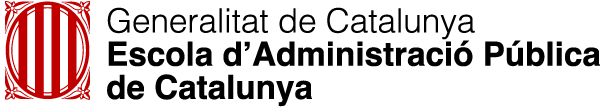 Una nova Administracióper a un nou model d’estat
Ismael Peña-López
Jornada sobre ètica, bon govern i contractació pública
EAPC. Barcelona, 31/01/2022
[Speaker Notes: "Towards a citizen-centered multi-level ecosystem of political engagement"

Political institutions need to unfold a new toolbox of participation approaches and instruments. 
There is a need to shift from (only) speaking to citizens to (also) listening to them. 
This is especially relevant when one considers the general trend of citizens fleeing from institutional 
participation and into informal spaces and means of participation, usually led by new actors that operate 
with different logics than traditional, institutional or representative ones.

Part of this new approach relies on making participation a structural strategy, not a one-time initiative. 
At its turn, this structural strategy implies deploying a whole ecosystem of tools to support bi-directional 
information and communications and multi-level participation initiatives, from the local level to the 
European Union and vice-versa. This ecosystem should consist on, among other things, a network of institutions 
collaborating at different levels, a training system, a technological strategy to support participation and a 
governance body to coordinate it all.

A new strategy with a new ecosystem necessarily demands a thorough transformation on how Administrations work, 
especially European institutions. The ideological framework that promotes this transformation is, at the 
institutional level, the Open Government model. This model is the answer that governments can give to the 
shift or paradigm of technopolitics happening at the citizens level. We have to transform the Administration 
by means of citizen participation and to transform the Administration to enable citizen participation.]
Una nova política?
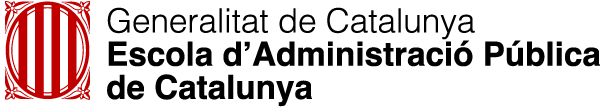 2
Tecnopolítica: una definició
un nou context, habilitat i potenciat per les TIC
els seus actors apunten a majors cotes de llibertat, apoderament i governança
transforma les pràctiques democràtiques tradicionals
manera d'abordar la política a múltiples escales 
profundament arrelada en la comunitat 
objectius intermedis que afecten el disseny de protocols i processos
concurrència de múltiples actors 
disseny altament granular de tasques i nivells de participació
3/43
Kurban, Peña-López, Haberer (2017)
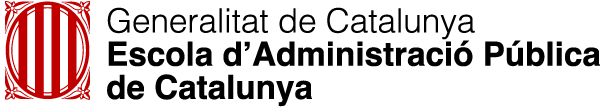 3
Resultats
La deliberació com a nou estàndard democràtic.
L'obertura com pre-requisit de la deliberació.
Retiment de comptes i petjada legislativa per a major legitimitat.
Participació per a major pluralisme i més fort capital social.
“Circularització” de la política.

 Diàleg constant, dinàmiques circulars
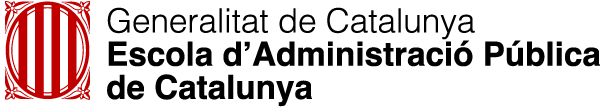 4
Impactes
Menor rol de la intermediació i les institucions tradicionals.
Major rol de la deliberació informada.
Equilibri entre institucions, experts/líders i ciutadans individuals en un nou ecosistema d'actors, rols i relacions: xarxes i comunitats amb filiació líquida i reconfigurable.

 Diàleg obert entre institucions i aportacions ciutadanes
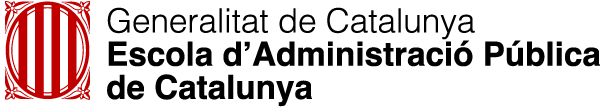 5
Un nou estat?
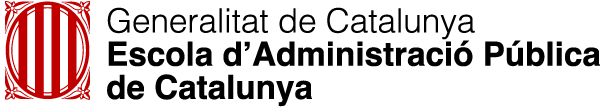 6
L'Estat com a plataforma
Tecnologies de cooperació
De dissenyar sistemes a proveir plataformes
Implicar i comprometre a la comunitat en el disseny
Reconèixer els recursos desaprofitats
Identificar llindars clau per a aconseguir punts d'inflexió
Monitorar i promoure els diversos cicles de realimentación
Convertir el coneixement present en patrimoni històric
Donar suport a identitats participatives

Ecosistema multinivell que tingui eines que actuïn des de la «atenció primària» fins als més alts nivells d'especialització.
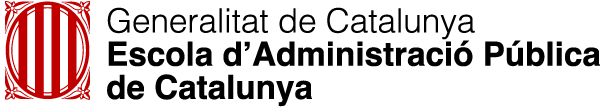 7
L'ecosistema de governança pública
Un ecosistema de governança pública és un sistema
tecnopolític
auto-organitzat
autopoiètic
replicable i escalable 
que articula actors, espais i instruments 
al voltant d'un conjunt d'infraestructures obertes i distribuïdes 
riques en coneixement 
per a la presa de decisions col·lectives.
Peña-López, I. (2020)
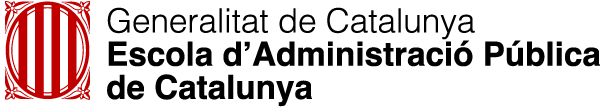 8
De la jerarquia a la xarxa (i)
Qui fa la xarxa determina els codis, els canals, els protocols
Si no hi som, la xarxa serà i funcionarà igualment
Si hi som, podrem incidir en el seu disseny, en la seva orientació
Podem aportar recursos, equitat, neutralitat, garanties

Donar context, crear infraestructura
Infraestructures obertes: dades, informació, tecnologia
Coneixement obert: metodologia, processos, protocols
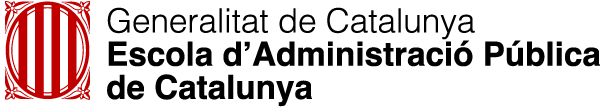 9
De la jerarquia a la xarxa (ii)
Identificar àgores, crear comunitat
Formació, capacitació: en democràcia, política, participació
Donar veu a tots els actors, democratitzar els actors col·lectius

Facilitar interacció, nodrir comunitat
Donar legitimitat a tots els espais, ordenar la conversa
Fer que passin coses, facilitar, apoderar, acompanyar
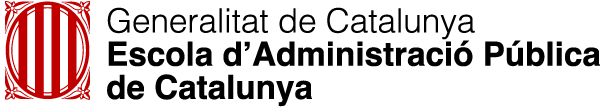 10
Una nova administració?
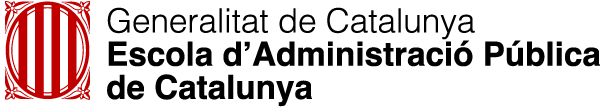 11
Impactes
Teoria del canvi per transformar l’Administració
Govern Obert
Ciutadans implicats
Drets civils
Reformes a l’Administració
Servidors públics competents, capaços, compromesos
Qualitat institucional
Política basada en evidències
Institucions eficients i eficaces
Emancipació personal
L’Estat/Administració com a plataforma
Articulació de l’ecosistema de governança pública
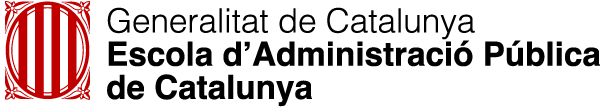 12
Governança pública. Grups objectiu
Integritat

Govern Obert

Transparència

Governança de la dada i dades obertes

Participació Ciutadana
Societat
Difusió 

Atenció ciutadana
Hisenda pública i finances

Polítiques sectorials
Governança Pública
Planificació i avaluació
Braç polític
Secretaria del govern

Coordinació interdepartamental

Relacions institucionals
Cap d’estat

Primer ministre
Servidors públics

Funció pública

Administració multinivell

Administració descentralitzada
Administració Local
Altres institucions
Partits polítics
Altres Administracions
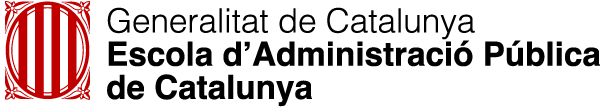 13
Governança pública. Suport a la cadena de valor
Governança pública
Hisenda pública i finances
Polítiques sectorials
Coneixement especialitzat
Planificació i avaluació

Transparència
Governança de la dada
Planificació estratègica
Informació
Retiment de comptes
Avaluació
Projectes i polítiques sectorials
Finançament i inversió estrangera
Projectes estratègics, transversals i estructuralss
Fons propis (govern)
Recursos econòmics
Funció pública
Instruments i tecnologies
Metodologies
Servidors públics
Equips
Finançament de tercers
Recursos econòmics
Consorcis de projectes
Participació ciutadana

Atenció ciutadana
Ecosistema de governança pública
Mapeig d’actors
Mapeig d’espais
Impuls d’aliances
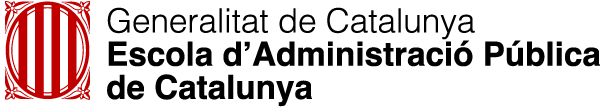 14
Un model transversal per als servidors públics
Perfils, funcions competències
Redisseny de processos
Focus en competències
Transferència del coneixement
Model de selecció
Administració i borsa única
Canvi organitzatiuTreball per projectes
Comunitats
CapacitacióAvaluació de l’acompliment
Aprenentatge obert
Upskilling i reskilling
Innovació
L’Administració Pública com a plataforma d’aprenentatge
L’Administració Pública com a plataforma de recerca, innovació i desenvolupament
L’Administració Pública com a vertebradora de l’ecosistema de governança pública
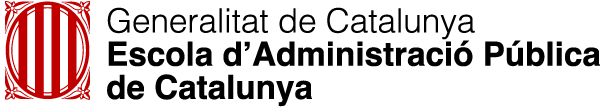 15
(co)Disseny de polítiques públiques
Resultats
Marc de referènciaNormes, límits
Grup motor
ObjectiusInstruments
Diagnòstic
Disseny
Implementació
Avaluació
Compromís polític
Mapa d’actors
Informació
Comunicació
Impactes
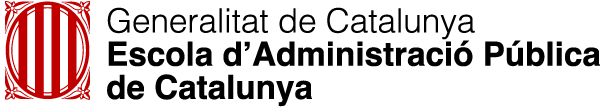 16
(co)Disseny de polítiques públiques per la transformació
Gestió del coneixement
Transformació de l’Administració
Diagnòstic
Disseny
Implementació
Avaluació
Infraestructures
Actors i espais políticsinformals i no formals
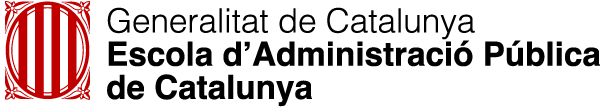 17
Govern i innovació oberta
Nivell Macro:
polítiques i regulació
Institucions
Articular la 
quàdruple hèlix
Nivell Meso:
formació i competències
Transversalitzar
Xarxes
Sincronitzar espais multicapa
Capacitar
Nivell Micro:
crear teixit social
Líders localsi ONG
Empresas
Universitats i Recerca
Administració
Superar el salt
de coneixement
Estatus socio-econòmic: operativa i recursos
Empoderar
Ciutadans individuals
18/43
Lupiáñez-Villanueva, F., Theben, A., Porcu, F. & Peña-López, I. (2018).
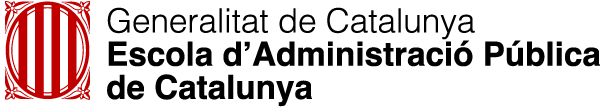 18
De la gestió del procedimenta la vertebració del talent
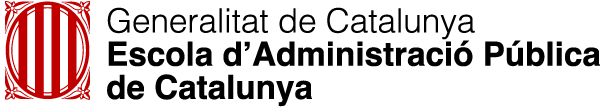 19
Selecció
Institut de Direcció Pública de Catalunya
Carrera professional
Escola d’Administració
Pública de Catalunya
Selecció
Oficina de provisió de llocs de treballpel sistema públic català
Avaluació i acreditació
Contractes programa
Sistema d’Administració Pública de Catalunya
Processos de Selecció
Borsa d’habilitats
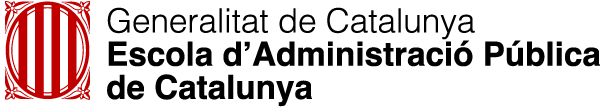 20
Formació
Xarxa de Centres per l’Aprenentatge i el desenvolupament a Administració Pública de Catalunya
Model d’aprenentatge i desenvolupament
Escola d’Administració
Pública de Catalunya
Marcs competencials, funcionals i curriculars
Estratègia d’aprenentatge i desenvolupament de les Administracions públiques de Catalunya
Pla general d’aprenentatge i desenvolupament de les Administracions públiques de Catalunya
Accions d’aprenentatge i desenvolupament
Contractes programa
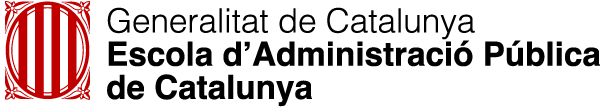 21
Recerca
Model de recerca i d’innovació
Ecosistema de recerca de Catalunya
Escola d’Administració
Pública de Catalunya
Model de desenvolupament i transferència
Sistema d’Administració Pública de Catalunya
Laboratori de Governança Pública
Contractes programa
Pla general d’aprenentatge i formació de les Administracions públiques de Catalunya
Estratègia d’aprenentatge i formació de les Administracions públiques de Catalunya
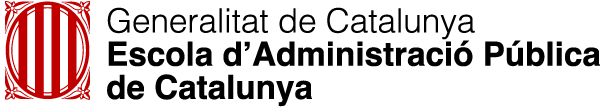 22
Bibliografia complementària
EAPC (2022). Llei de l’Escola d’Administració Pública de Catalunya. Document de treball: Funcions i funcionament v1.6 28/01/2022 [mimeo]

Kurban, C., Peña-López, I. & Haberer, M. (2017). “What is technopolitics? A conceptual scheme for understanding politics in the digital age”. A IDP. Revista de Internet, Derecho y Ciencia Política, 24. Barcelona: Universitat Oberta de Catalunya.

Lupiáñez-Villanueva, F., Theben, A., Porcu, F. & Peña-López, I. (2018). Study on the impact of the internet and social media on youth participation and youth work. Brussels: European Commission.

Peña-López, I. (2018). “Fomento de la participación democrática no formal e informal. De la democracia de masas a las redes de la democracia”. A Laboratorio de Aragón Gobierno Abierto (Ed.), Abrir instituciones desde dentro. Hacking Inside Black Book, Capítulo 11, 113-124. Zaragoza: LAAAB, Gobierno de Aragón.

Peña-López, I. (2019). “El Estado como plataforma: la participación ciudadana para la preservación del Estado como bien común”. A Nota d'Economia, 105, 193-208. Barcelona: Generalitat de Catalunya.

Peña-López, I. (2020). “El ecosistema de gobernanza pública: las instituciones como infraestructuras abiertas para la toma de decisiones colectivas”. A Reniu i Vilamala, J.M. & Meseguer, J.V. (Eds.), ¿Política confinada? Nuevas tecnologías y toma de decisiones en un contexto de pandemia, Capítulo 2, 53-71. Cizur Menor: Thompson-Reuters/Aranzadi.
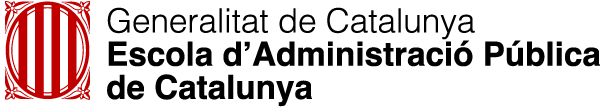 23
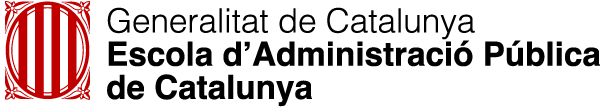 Per citar aquesta obra:

Peña-López, I. (2022). Una nova Administració per a un nou model d’estat.
Jornada sobre ètica, bon govern i contractació pública, 31 de gener de 2022
Barcelona: Escola d’Administració Pública de Catalunya

http://ictlogy.net/presentations/20220131_ismael_pena-lopez_-_nova_administracio_nou_model_estat.pdf

Per contactar amb l’autor:
http://contacte.ictlogy.net
Tota la informació presentada en aquest document es troba sota una Llicència Creative Commons del tipus
Reconeixement – No Comercial
Per a més informació visiteu
http://creativecommons.org/licenses/by-nc/4.0/
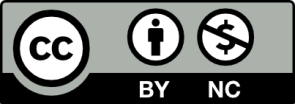